ALGEBRA
7-
sinf
MAVZU:Algebraik               	tengliklar, 
 		   formulalar
O‘qituvchi:  Yusupjonova Shahnoza Mirzatillayevna
Formulalar
Amaliy masalalarni yechishda sonlarni belgilash uchun harflardan foydaladi.
   Agar a va b to‘g‘ri to‘rtburchak tomonlarining uzunliklari bo‘lsa , u holda 
a∙b – uning yuzi, 2∙( a+b ) uning perimetri.
a∙b
P = 2(a+ b)
a > 0
b > 0
S = ab
Tenglamalar
Harflar bilan  tenglamalardagi noma‘lum sonlar ham belgilanadi . 
x +12,3 = 95,1 tenglamadagi noma‘lum son x harfi bilan belgilangan ,
 2y + 3 = 7 tenglamadagi noma‘lum son esa y harti bilan belgilangan .
   Harflar bilan arifmetik amallar qonunlari va xossalarini yozish ham qulaydir.
Ma’lumot
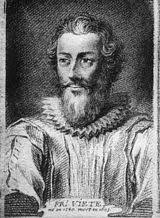 XVI asrning taniqli matematigi Fransua Viyet (1540 – 1603) algebraga harfiy belgini kiritishning asoschisi hisoblanadi.
Formulalar
a – (b+c) = (a-b) – c = a – b – c
(a+b) ∙ c = a∙c + b∙c
a , b , c - ixtiyoriy sonlar
Masalan: 4a – (a+6) = (4a - a) – 6 = 3a – 6;
(a+b) : c = a : c + b : c
(16+5,6b):8 =16:8+5,6b:8 = 2+0,7b.
Algebraik tengliklar
Harflar yordamida juft va toq natural sonlar formulasini yozish mumkin .
Agar a juft son bo‘lsa , u holda bu son 2 ga bo‘linadi va uni bunday yozish mumkin : 
a = 2n 
    bunda,   n - natural son.
Formulalar
Agar b toq son bo‘lsa , u holda uni 2 ga bo‘lgandagi qoldiq 1 ga teng, binobarin,
 b sonni bunday yozish mumkin:
  b = 2n + 1   yoki,   b = 2k – 1 
  bunda, n - natural son.
Masala
Uchta ketma-ket kelgan toq sonlar yig‘indisi 531 ga teng bo‘lsa, shu sonlarni toping.
I son - 2n+1 bo‘lsin,
 II son - 2n+3 ,
III son - 2n+5.
I son - 2n+1 
 II son - 2n+3 
III son - 2n+5
531
2) 2n+1=175 (1-son),
    2n+3= 177 (2-son),
    2n+5 = 179.
1) 2n+1+2n+3+2n+5=531;
    2n∙3=531-9
    2n=522 : 3
    2n=174
Javob: 175 ,177 va 179.
Formulalar
29- masala
“Spark ”avtomobili 100 km yo‘lga a litr
 yonilg‘i sarf qiladi. Ushbu jadvalni to‘ldiring.
1) 300a:100=3a;
2) 800a:100=8a;
3) 1000a:100= 10a
4) 100∙5a:a=500;
5) 100∙4a:a=400
500
400
3a
10a
8a
38- masala
Kinoteatrda har biri n ta o‘rindiqqa ega bo‘lgan m ta qator va yana k ta qo‘shimcha o‘rindiq bor. Kinoteatrda hammasi bo‘lib nechta o‘rindiq bor?  Masalani yechish formulasini tuzing va m=30, n=25, k=60 bo‘lganda hisoblashlarni bajaring.
Y:  m∙n+k = 30∙25 +60 =750+60 = 810(ta)
   Javob: mn+k , 810 ta.
44- masala
Yechim
Masala
Fermerning bog‘ maydoni to‘g‘ri to‘rtburchak shaklida bo‘lib, uning bo‘yi a kilometrga, eni esa b kilometrga teng. Yangi yer o‘zlashtirilgandan keyin maydonning yuzi 0,88 km² ga ortdi. 
Bog‘ maydonining yuzi qancha bo‘ldi ? 
Hisoblashlarni : 
           1) a = 2,2 va b = 0,8 ;  
           2) a = 1,4 va b = 4,3 uchun bajaring.
Yechim:
Mustaqil bajarish uchun topshiriqlar:
Darslikning  18- sahifasida
            keltirilgan
36-, 37-,39 - masalarni yechish.